Sec 01: Logisim
Why Logisim?
Most real-world hardware design is done using a text-based hardware description language – VHDL, AHDL, etc. 
Schematics can be "compiled" into a text description
Can use a simulator to test the circuit
Other back-end tools optimize, perform layout and wire routing, floorplan, etc.
Final spec is either downloaded onto a programmable device, or etched into silicon
We will be using Logisim for all hardware design
interactive, graphical schematic editor
educational use mainly (makes it user-friendly)
VHDL Example: Signed Adder
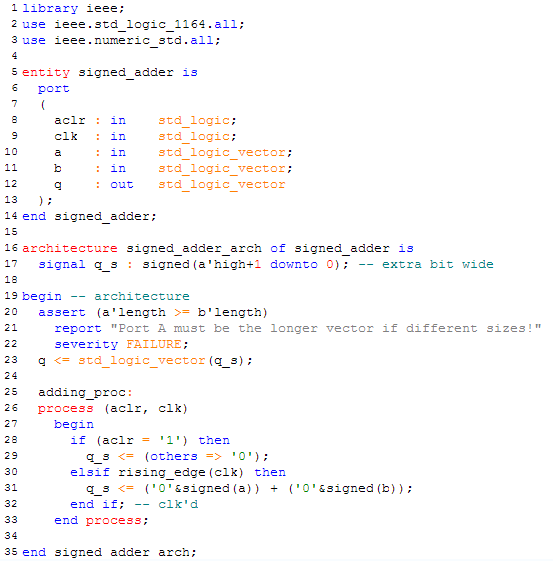 Why Logisim?
Most real-world hardware design is done using a text-based hardware description language – VHDL, AHDL, etc. 
Schematics can be "compiled" into a text description
Can use a simulator to test the circuit
Other back-end tools optimize, perform layout and wire routing, floorplan, etc.
Final spec is either downloaded onto a programmable device, or etched into silicon
We will be using Logisim for all hardware design
interactive, graphical schematic editor
educational use mainly (makes it user-friendly)
What are we going to talk about?
Using Logisim:
pins and subcircuits
probes for debugging
bundles/splitters (with labels!)
logging
test vectors

Example Circuits: 1-bit & 32-bit 2:1 Mux
Using Subcircuits: 2:1 Mux and Controller
Logging & Test Vectors

Logisim Don’ts
Example Circuit: 1-bit 2:1 Mux
S = P if R == 0
S = Q if R == 1
Example Circuit: 32-bit 2:1 Mux
Using Subcircuits: 2:1 Mux and Controller
S = Q if R == 010
S = P otherwise
Logging & Test Vectors
Test Vector Truth Table
Log File
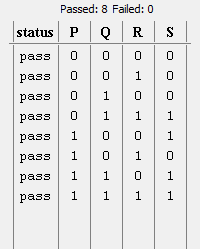 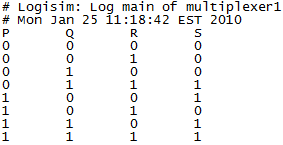 Logisim Don’ts
Logisim Don’ts
Logisim Don’ts
Logisim Don’ts
Logisim Don’ts
Logisim Don’ts
Some more information
MIPS Assignments:
32-bit ALU
32-bit Processor
32-bit Pipelined Processor

Webpage: http://www.cs.cornell.edu/courses/cs3410/2010sp/